Religije prvih visokih civilizacij
KAZALO
Opis prvih visokih civilizacij
Religije:
Sumer
Egipt
Babilon
Mezopotamija
Perzija
Asirija
Fenicija
Viri
OPIS PRVIH VISOKIH CIVILIZACIJ
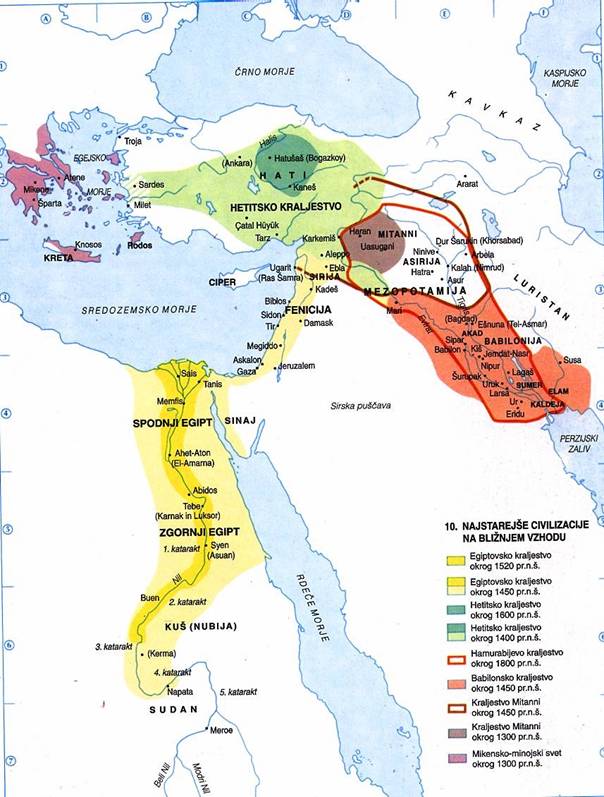 Nastanek okoli 3500 pr. Kr., ob velikih rekah
Pred tem se ljudje preživljajo z lovom in nabiralništvom
ob rekah se zaradi ugodnih pogojev razvije kmetijstvo
Nastanejo prve velike države
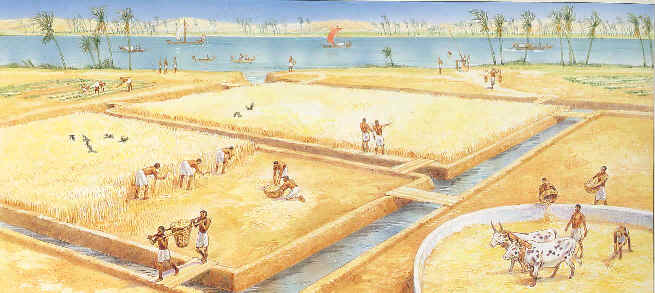 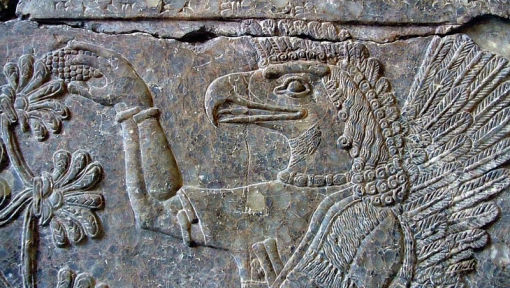 RELIGIJE
Sumer
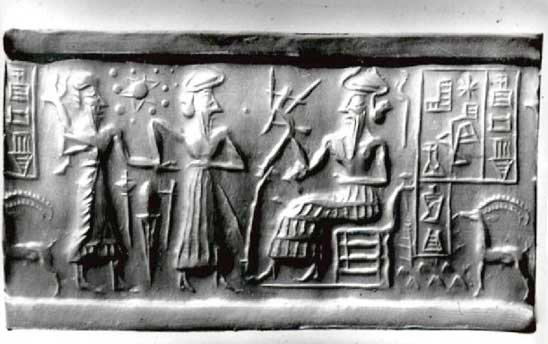 Politeistična religija, razvije se v 4. stol. pr. Kr.
Predstava bogov v zoomorfni in antropomorfni obliki
Sumerski govorniki navdih kasnejši Mezopotamski mitologiji, astrologiji in religiji
Božanstva: Panteon in Anunaki
Anu, Enlil, Enki, Inana, Utu
Zigurati (svetišča)
Posmrtno življenje
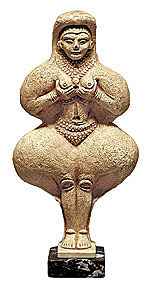 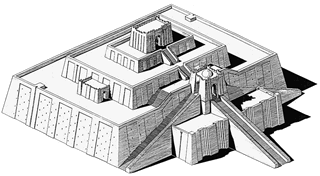 Egipt
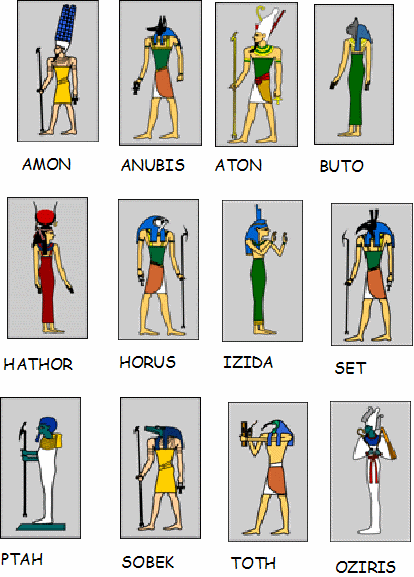 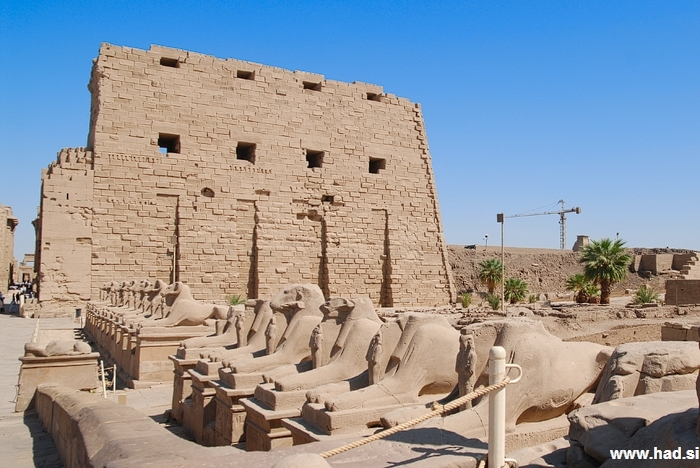 Politeizem
Vpliv Nilovih poplav in sončne toplote
Sinkretizem
Božanstva: Ra, Amon, Hator, Nut, Hor, Oziris, Izida, Anubis, Maat, Thot, Set, Geb
Vesoljni nered – Izfet
Svetišča
Verovanje v posmrtno življenje
Babilon
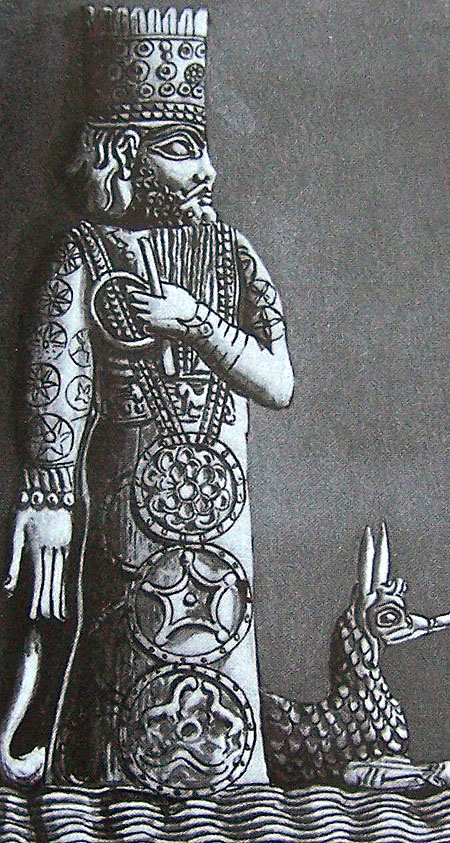 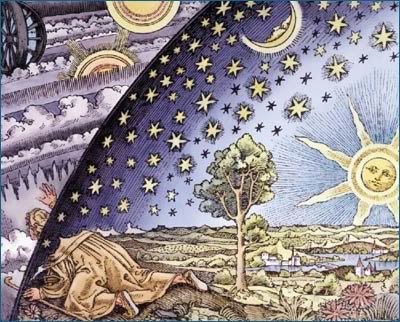 Močen vpliv Sumercev na razvoj religije 
Zaradi nadaljevanja Sumerske kulture vemo več o sumerski kulturi
Božanstva: Marduk – glavni bog
Razvoj astrologije
Vera v posmrtno življenje
Mezopotamija
Mnogoboštvo
Božanstva: Anu, Enlil, Enki, Adad,  Šamaš, Inana/Ištar
Bogovi izgledajo kot ljudje
Imajo človeške lastnosti
So kljub temu vsemogočni
Ljudje ustvarjeni, da so jim služili
Perzija
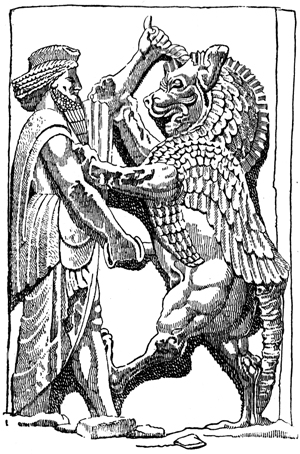 Mazdaizem
Sveta knjiga Avesta
Verski učitelj Zoroaster
Vplivala na druge svetovne religije
Poleg judaizma najstarejša monoteistična religija na svetu
Božanstva:  Ahuramazda – bog svetlobe
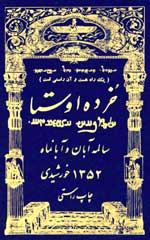 Asirija
Politeizem, prepleten z verami sosednjih držav
Od 3500 pr. Kr. do približno 10. stol. n. št.
Božanstva: Ašur, Ištar, Ninutra, Šamaš, Adad, Sin
Največji praznik novo leto
Razširjena magija
Fenicija
Politeizem
Božanstva: Melkart – kralj mesta
Obredi žrtvovanja
Pomembni prazniki: egersis – Melkartovo ponovno vstajenje, adonias – obuditev boga Adonisa
Ženskam, ki so objokovale postrigli lase
VIRI
Brodnik V., Jernejčič R., Zgaga S., Zgodovina – učbenik za prvi letnik gimnazije. Ljubljana: DZS, 2009
http://sl.wikipedia.org/wiki/Prve_visoke_civilizacije
http://sl.wikipedia.org/wiki/Sumerija
http://sl.wikipedia.org/wiki/Stari_Egipt
http://sl.wikipedia.org/wiki/Prve_visoke_civilizacije